Agricultural insurance in Tanzania: public and private sector roles and responsibilities
Paswel Marenya

On behalf of Drought Tolerant Maize and Index Insurance Project Team in Tanzania

July 19, 2018 
Ramada Encore Hotel  
Dar-es-salaam, Tanzania
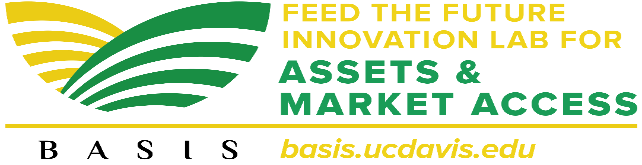 Bundling Seed and Insurance Technologies for Food Security
Building Agricultural  Resilience is (should be) a multipronged agenda 

At CIMMYT we have done much work on drought tolerant maize
Commercial varieties now available
Yet risk management mediated by financial markets is crucial

Both A and B are part of a bigger risk management and resilience picture
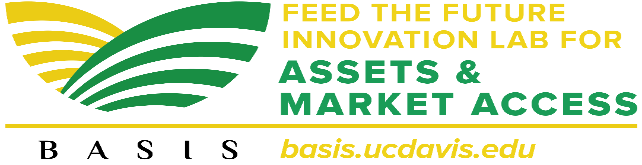 Bundling Seed and Insurance Technologies for Food Security
Economically and nutritionally damaging, moderate and frequent mid-season drought events can be effectively ameliorated by “drought tolerant gene”

Extreme and catastrophic events require financial insurance 

Can innovative products be built around combining “bio-insurance” in drought tolerant varieties with some financial insurance product? Think Complementarity
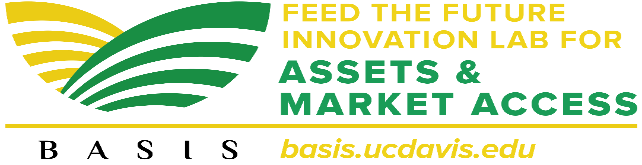 The Process
What is insured? 
The insurance will protect farmers’ investment in DT seeds Who is insured? 

Participating seed company is the insured party

In the event of a payout, farmers will use their insurance payment receipts to receive replacement seed

UAP to reimburse the seed company based on the receipts collected
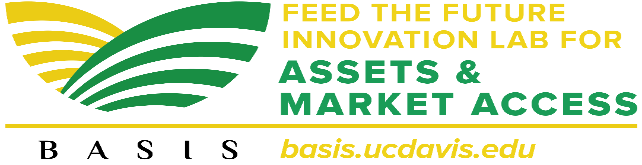 The Process
The contract covers a wider drought protection thus
There is an Early season rainfall deﬁcit trigger
 End of season yield deﬁcit trigger

These deﬁcits/loss events are monitored via satellite data
Rainfall estimates NDVI (a bio-mass or “greenness” index)
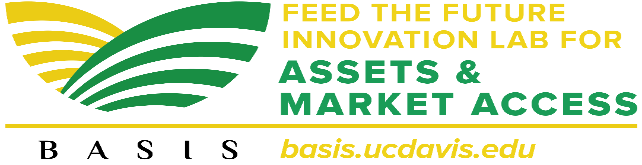 Partnerships Involved
A major US University: UC Davis 
CGIAR center: CIMMYT
Three Arusha-based companies
Senior District level Ministry of Agriculture officials from six districts
Researchers from TARI
An insurance company 
An international re-insurer
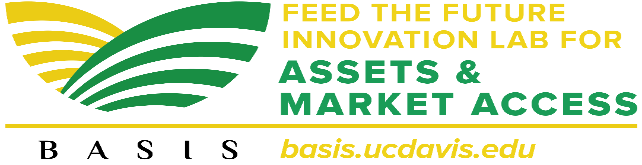 CIMMYT
Facilitate seed company partnerships based on longstanding relationships
Prepare farmers educational materials on drought tolerant (DT) seeds and their value proposition
Supervise execution of project activities
UAP:
Developing the contracts with seed companies
engaging a reinsurer
passing on payouts to seed companies for onward transmission to farmers
What were the roles of the public and private entities in the project?
TARI and Ministry of Agriculture (DAICOs) and Local Administration
Coordination and implementation of field data collection
Monitoring and Evaluation of field activities
Data management and collation
Participate in and facilitate training of village retailers on DT-II
Local administration: manage researcher-community relations
UC Davis
Design the Index insurance product itself
Provide intellectual and scientific leadership and rigor based on global experiences
Seed Companies: 
Providing the seeds and insurance option
Providing the distribution channels and contracts
Collecting premiums and passing on to UAP
Passing on payouts to farmers
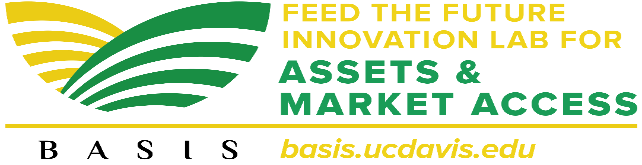 Stumbling Blocks
Fidelity to scientific rigor in field execution, 
to generate robust and actionable evidence

Capacity gaps in logistics

Supply chain weaknesses: timely delivery

Business case for private sector players in a research activity

Farmer and community understanding of DT-II
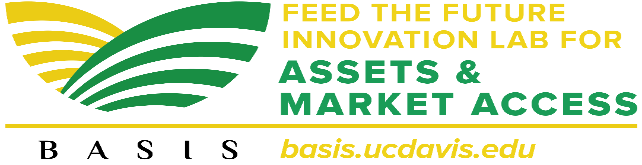 Lessons from Implementation of DT-II Project in Tanzania
Getting the right mix of partnerships is a must: align incentives for all

Start small: due to supply chain challenges

Allow unhindered research and development
-Only the usual human subjects (research ethics) safeguards
-Allow for extensive prototyping, iteration

At a minimum: Involve Research, Government, Insurance and Agribusiness partners in the trial and error

Take actions based on evidence from research

Do not re-invent the wheel: look to global experiences for lessons, do not start from scratch
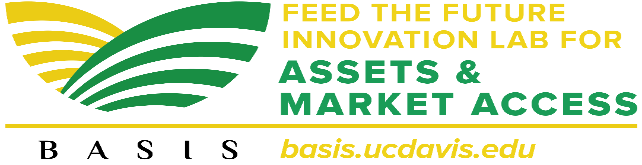 What is needed for scaling and mainstreaming of Index Insurance?
Regulatory acceptance and facilitation

Farmer education and acceptance of insurance generally and index insurance in particular

Creating unequivocal value proposition to farmers

Creating a strong business case for private investment

Creating a strong development impact proposition for public investment and policy support

Address actuarial capacity gaps in index insurance
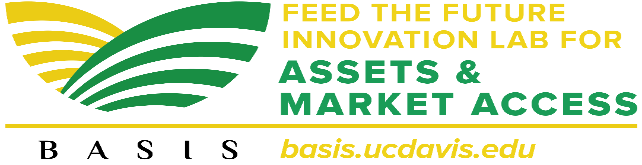 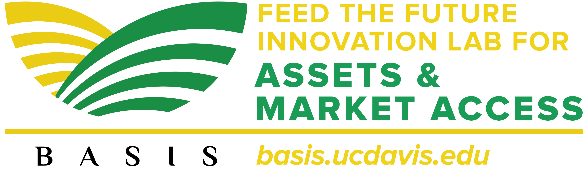